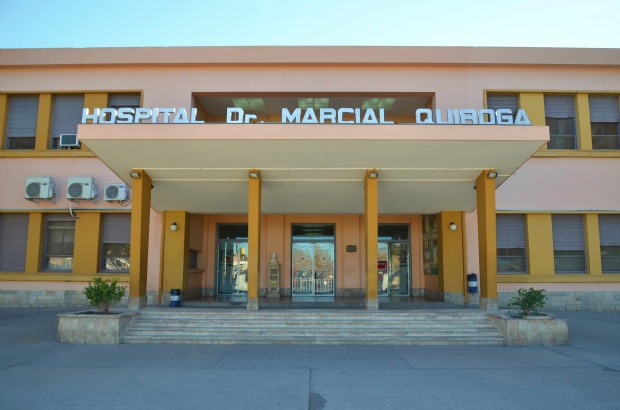 24ª  RUC  2015.
Lic.en Bioquímica:  Adarvez Daniel.
Medica  Gastroenteróloga: Carrizo Claudia.
Hepatitis Viral
UC SJ junto al Programa Nacional de SIDA vienen trabajando desde el año 2013 con testeos en distintas zonas de la provincia.
Total de casos acumulados 144.
METAS 2015
AUMENTAR EL NUMERO DE PERSONAS CON DIAGNOSTICO DE HEPATITIS

DISMINUIR EL DIAGNOSTICO TARDIO

AUMENTAR EL NUMERO DE PERSONAS CON POSIBLIDAD A UN TRATAMIENTO
MUCHAS GRACIAS…